July 2013
Full-duplex Technology for HEW
Date: 2013-07-14
Authors:
Slide 1
André Bourdoux, IMEC
July 2013
Abstract
As part of the effort to develop a PAR and 5C for High Efficiency WLAN (HEW), the IEEE 802.11 HEW Study Group is collecting inputs from the 802.11 WG members on new PHY and MAC technologies to increase the spectrum efficiency and area throughput of 802.11 WLANs.

This presentation introduces the full-duplex (FD) technology that makes it possible to double the instantaneous PHY spectral efficiency.

The goal of this presentation is to start a reflexion process in the HEW SG about the relevance/timeliness of this technology for HEW.
Slide 2
André Bourdoux, IMEC
July 2013
Motivation (1)
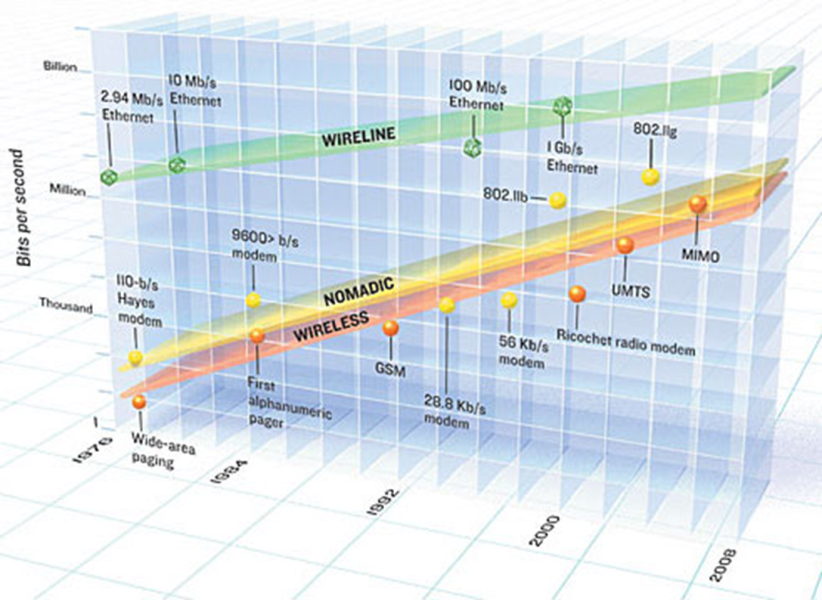 2.4 and 5GHz spectrum scarcity
Steady, seemingly unstoppableincrease in throughput requirements
Existing extensions cannot “stretch”infinitely:
Higher bandwidth and/or more frequency bands
Larger constellation size
More spatial streams
Innovative solutions needed at PHY, MAC and topology level
Slide 3
André Bourdoux, IMEC
July 2013
Motivation (2)
Most (TDD) wireless bi-directional links deployed today are half-duplex (HD):



Throughput can significantly be increased if the two nodes are able to transmit simultaneously. Full-duplex is an emerging radio transmission paradigm.
? Considered in 802.11 HEW SG ?
TX data (from STA1 to STA2)
RX data (from STA2 to STA1)
TX data (from STA1 to STA2)
RX data (from STA2 to STA1)
Slide 4
André Bourdoux, IMEC
July 2013
Motivation (3)
Pros
Increased spectral efficiency
Up to 100% link capacity improvement over traditional half-duplex system
More flexibility in spectrum usage
Reduced air interface delay
May ease / solve the hidden node problem
. . .
Cons
More complex antenna / transceiver / DSP design
Simpler for SISO than for MIMO
MAC and protocol must be adapted
. . .
Slide 5
André Bourdoux, IMEC
July 2013
Taxonomy (1)
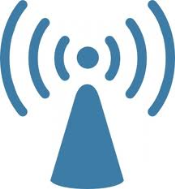 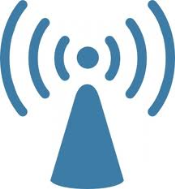 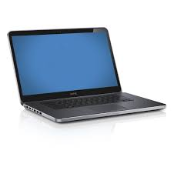 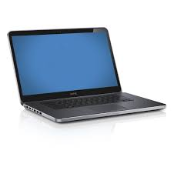 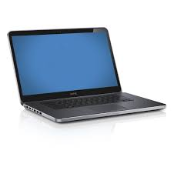 AP is full-duplex
STA is full-duplex
AP is full-duplex
STAs are half-duplex
Slide 6
André Bourdoux, IMEC
July 2013
Taxonomy (2)
Device start transmitting,then receives

Device starts receiving,then transmits

Synchronous 


Impacts the estimation of desired channel / self-interference channel
TX data (from STA1 to STA2)
RX data (from STA2 to STA1)
TX data (from STA1 to STA2)
RX data (from STA2 to STA1)
TX data (from STA1 to STA2)
RX data (from STA2 to STA1)
Slide 7
André Bourdoux, IMEC
July 2013
Challenges and solutions (1)
Self-interference mechanisms in full-duplex transceiver






Example budget:
20MHz bandwidth and 10+5 dB NF: noise floor at -86dBm/20MHz
PT = +10dBm
 roughly 10 + 86 = 96 dB of self-interference rejection needed 
Observations:
Self-interference rejection requirement is harder for higher PT 
Self-interference rejection requirement is easier for larger bandwidth
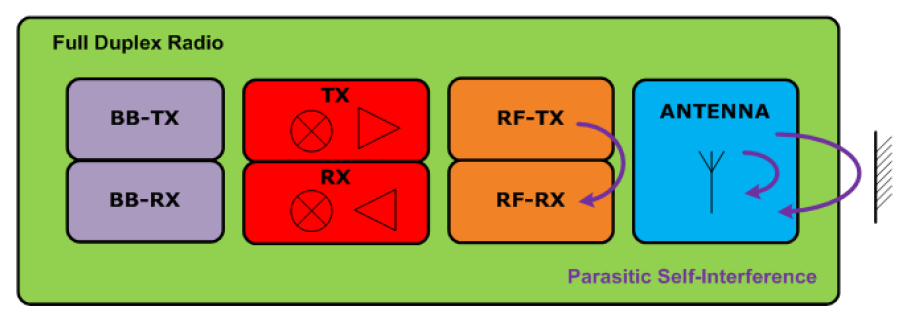 Slide 8
André Bourdoux, IMEC
July 2013
Challenges and solutions (2)
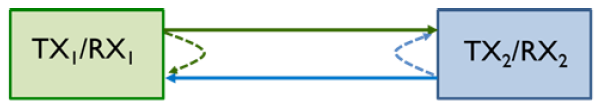 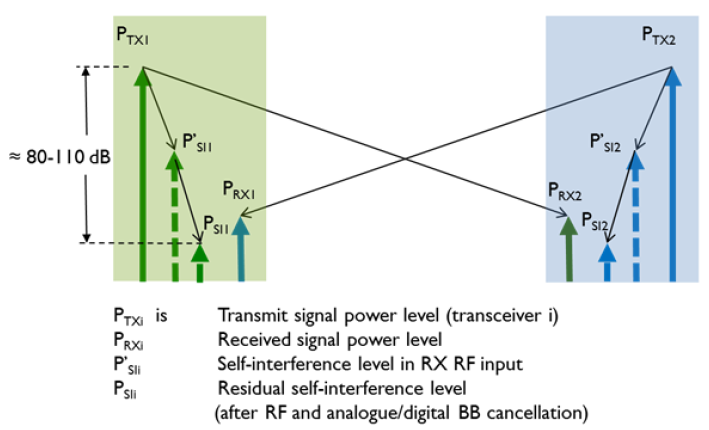 [DUPLO-D1.1]
Slide 9
André Bourdoux, IMEC
July 2013
Challenges and solutions (3)
Three main cancellation techniques
At the antenna level
Antenna layout minimizes leakage from TX antenna into RX antenna
Circulator with high isolation if common TX and RX antenna
RF/IF/analog baseband cancellation
Sample of (non-ideal) transmitted signal is injected with opposite phase (and delay?) into the receiver
Digital baseband cancellation
Scaled/delayed/rotated version of ideal TX baseband signal is subtracted from received baseband
Can be implemented per sub-carrier

In practice combination of above techniques is needed to achieve 80-110 dB self-interference cancellation
Slide 10
André Bourdoux, IMEC
July 2013
Challenges and solutions (4)
Cancellation requires some form of “channel estimation” from TX to RX
Can be implicit for RF/IF/analog cancellation
Probably explicit for digital cancellation

SISO transceiver needs to cancel  ONE TX leakage

NTX x NRX MIMO transceiver needs to cancel NTX leakages into all NRX RX branches:  more complex
Slide 11
André Bourdoux, IMEC
July 2013
State-of-the-Art (1)
Many groups and oganizations are very active on FD and have demonstrators at various levels of maturity
Rice Univ.: http://warp.rice.edu/trac/wiki/about
Stanford Univ.: http://sing.stanford.edu/fullduplex/
Princeton Univ.: http://scenic.princeton.edu/pt-full-duplex.php
Univ. Waterloo: http://www.cst.uwaterloo.ca/twoWayWireless.php
IMEC
. . .

European FP7 project DUPLO
Partners: Renesas Mobile, Univ. Twente, Univ. Oulu, Univ. Surrey, IMEC, Thales, TTI
http://www.fp7-duplo.eu/index.php

See also upcoming CFP for JSAC on FD:
http://www.jsac.ucsd.edu/Calls/Full-duplexCFP.pdf
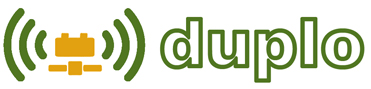 Slide 12
André Bourdoux, IMEC
July 2013
State-of-the-Art (2)
Self-interference rejection requirements: 80 to 110 dB

Antenna-level cancellation: 	25 to 40 dB (a)
RF/IF/analog: 	20 to 30 dB (b)
Digital baseband: 	20 to 30 dB (c)

Numbers from:
(a): Univ. Waterloo, (b): Stanford Univ. (active balun), (c): Stanford Univ. (time dependent)
Slide 13
André Bourdoux, IMEC
July 2013
Example of FD in access coordination
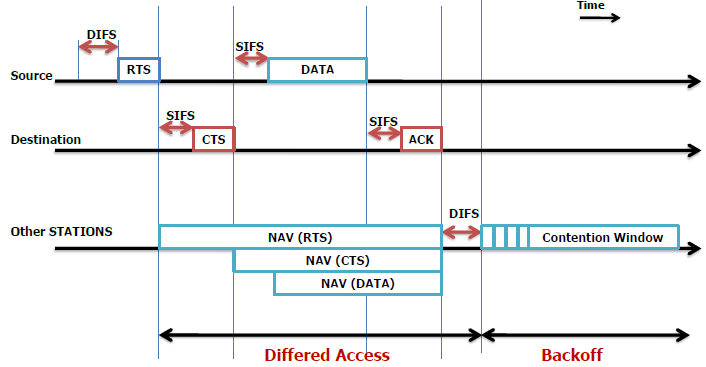 [DUPLO-D1.1]
Slide 14
André Bourdoux, IMEC
July 2013
Example of FD in access coordination
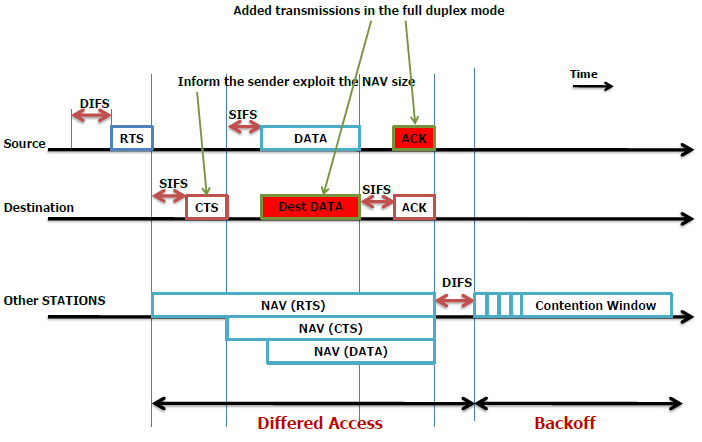 [DUPLO-D1.1]
Slide 15
André Bourdoux, IMEC
July 2013
Example of FD in access coordination
But interference regions are different
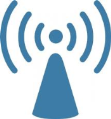 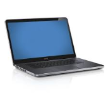 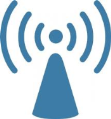 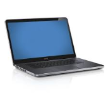 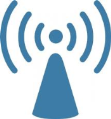 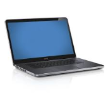 Slide 16
André Bourdoux, IMEC
July 2013
Qualitative impact on metrics
PHY layer
signal-to-noise-and-interference ratio (  )  
MAC layer
MAC delay (    )
Link reliability (  )
Network layer
Achievable throughput (    )
End-to-end delays (    )
Node buffer space (    )
Delay jitter (    )
Packet loss ratio (  )
Energy expended per packet (  )
Route lifetime (  )
Slide 17
André Bourdoux, IMEC
July 2013
Best use cases
Full-duplex is more suitable for
Short range wireless links (because of lower PT)
Ad hoc links
Relaying
Small cells
Slide 18
André Bourdoux, IMEC
July 2013
Conclusions
Full-duplex is an emerging radio paradigm that has the potential to improve the efficiency of future WLANs.

Good results have been booked by several organizations and more to come from research projects.

Full-duplex can be beneficial to certain HEW use cases.
Slide 19
André Bourdoux, IMEC
July 2013
References
13/0339r10 “High-efficiency WLAN Straw poll”
13/0331r5 “High-Efficiency WLAN”, Laurent Cariou (Orange)
FP7 DUPLO project: http://www.fp7-duplo.eu/index.php

[DUPLO-D1.1]: INFSO-ICT-316369 DUPLO-Report D1.1, System Scenarios and Technical Requirements for Full-Duplex Concept, April 2013, http://www.fp7-duplo.eu/images/docs/Deliverables/D1_1_v_1.0.pdf.
Slide 20
André Bourdoux, IMEC